La Chiesa Ortodossa di Firenze
Una visita con il Caricentro alla Chiesa più famosa di Firenze grazie alla generosità dei nobili russi tra cui lo Zar
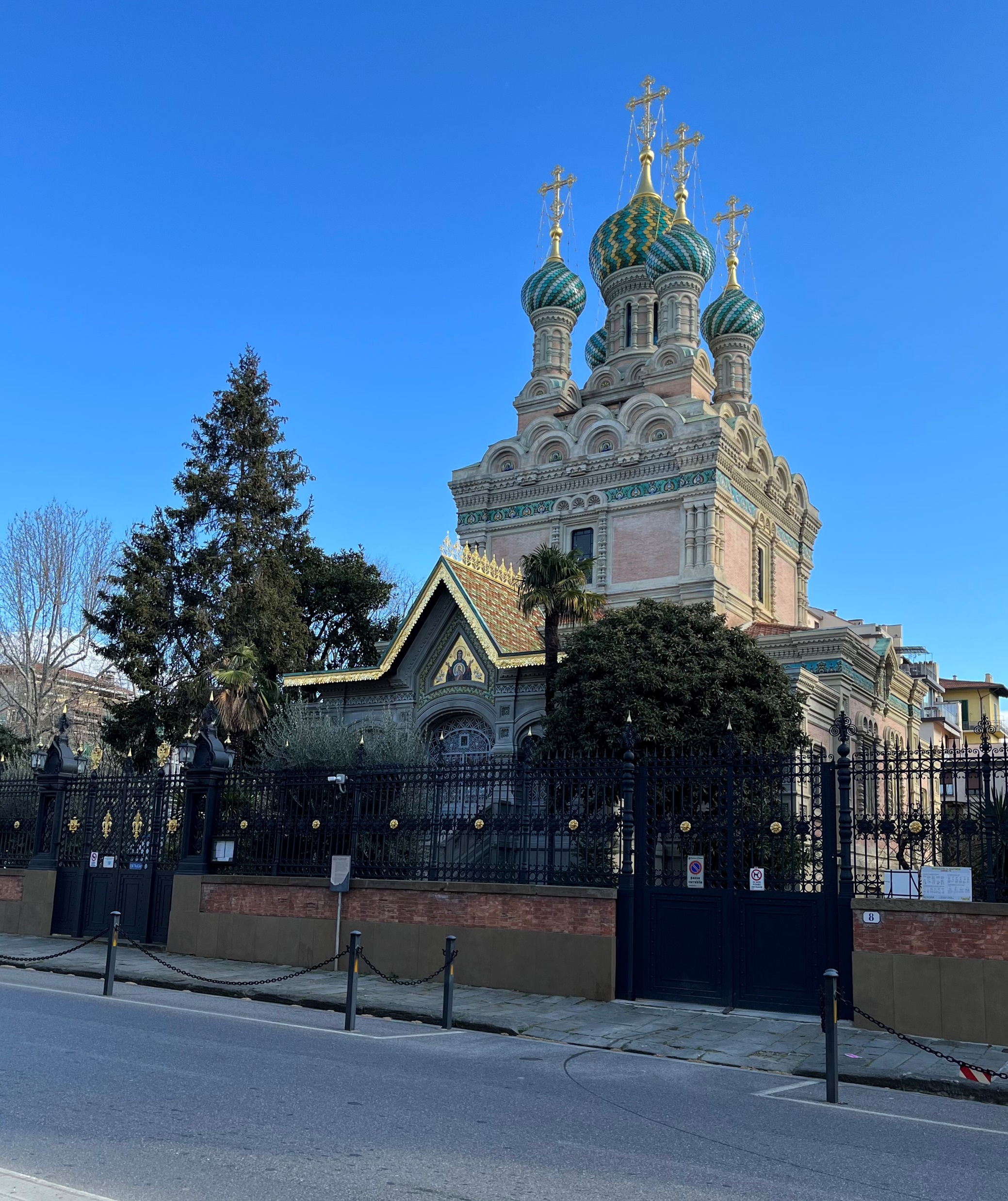 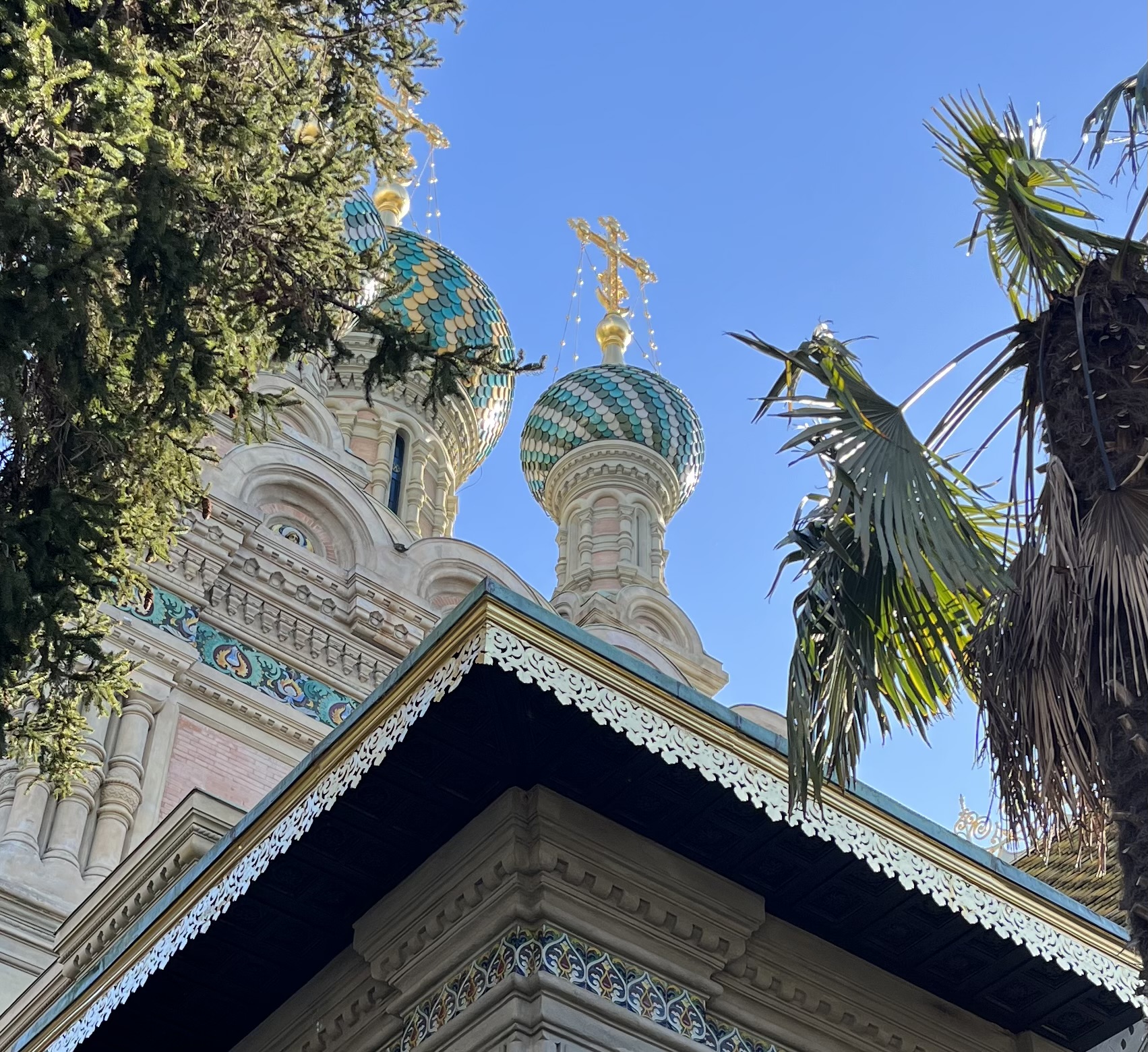 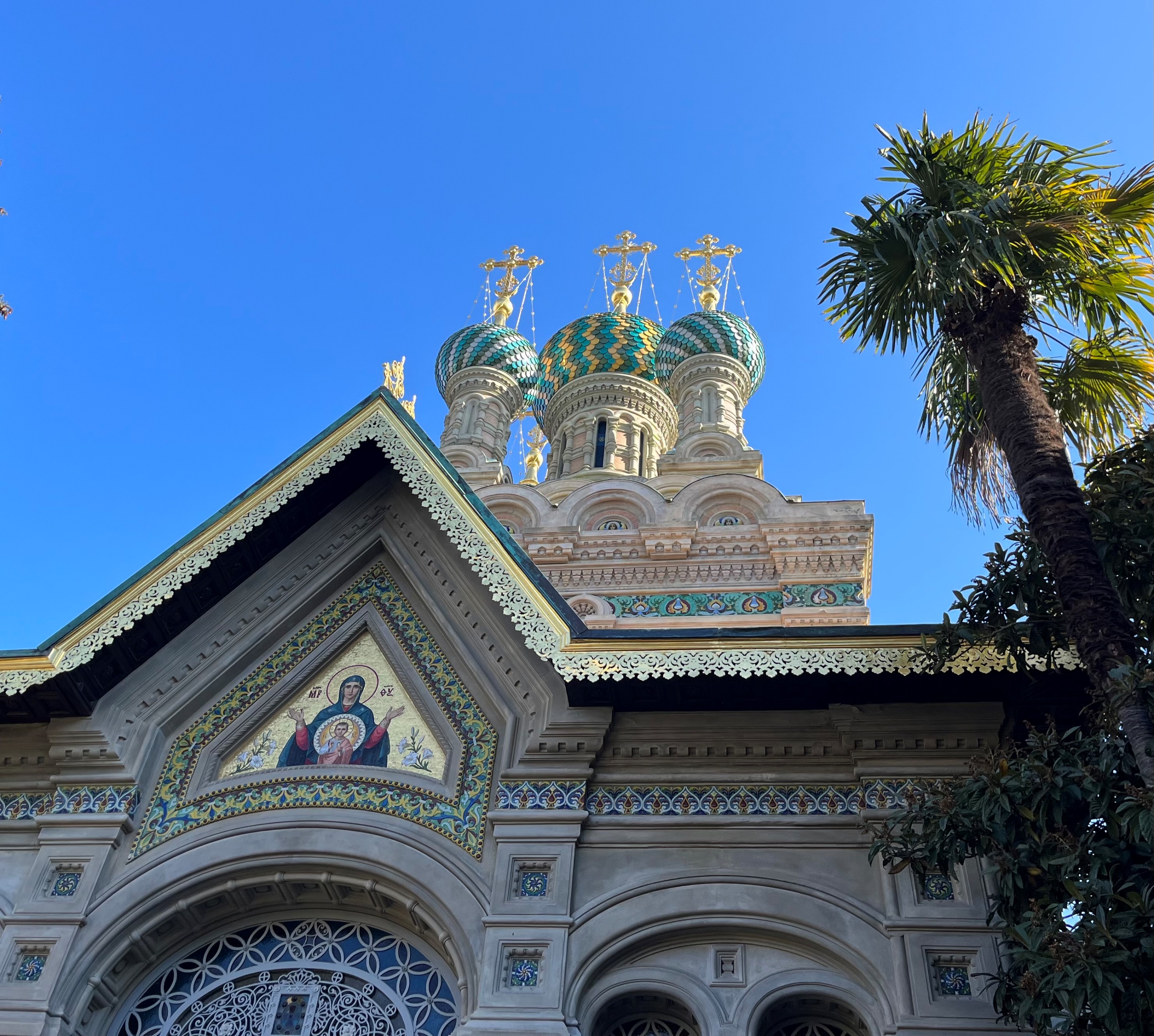 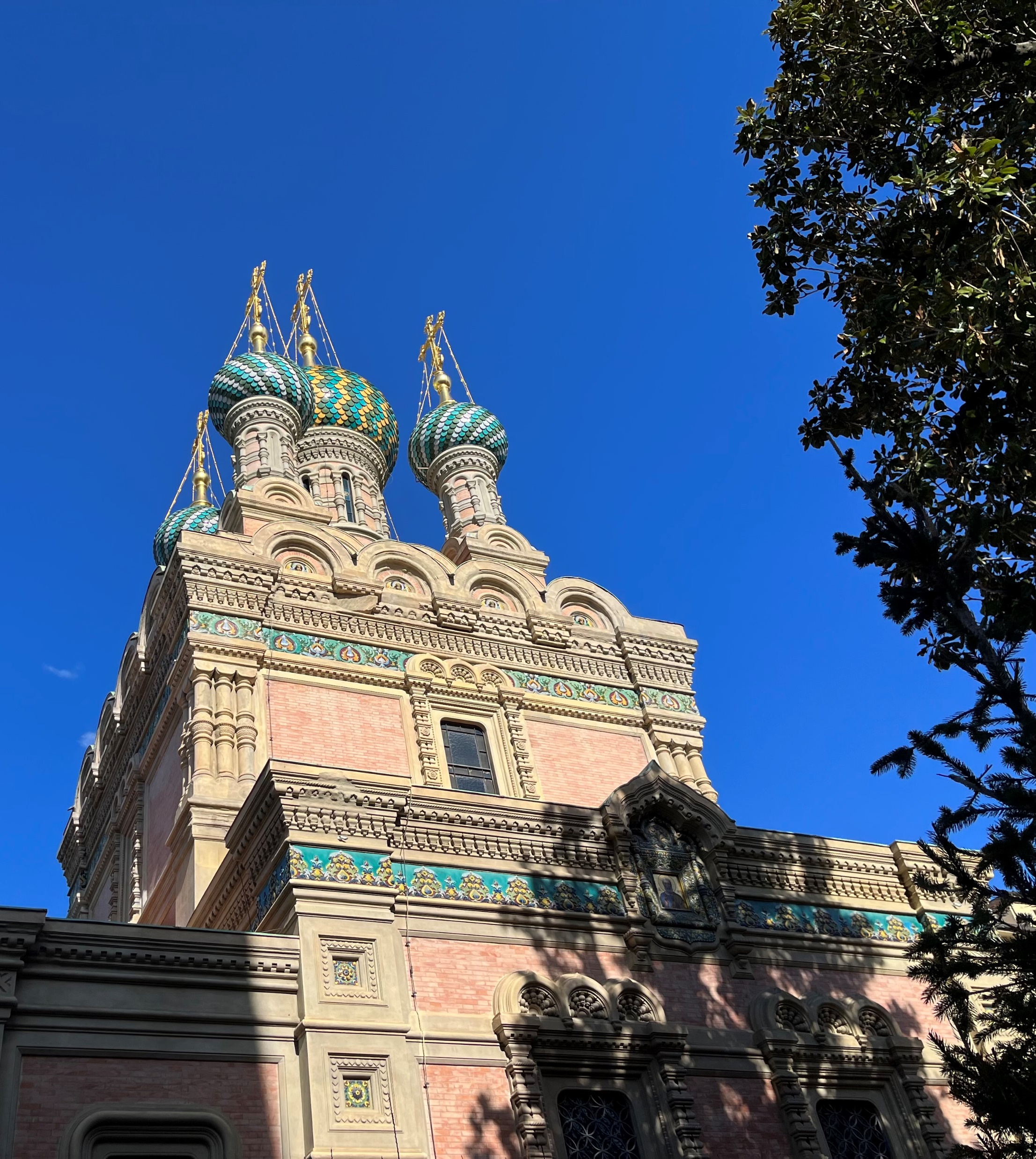 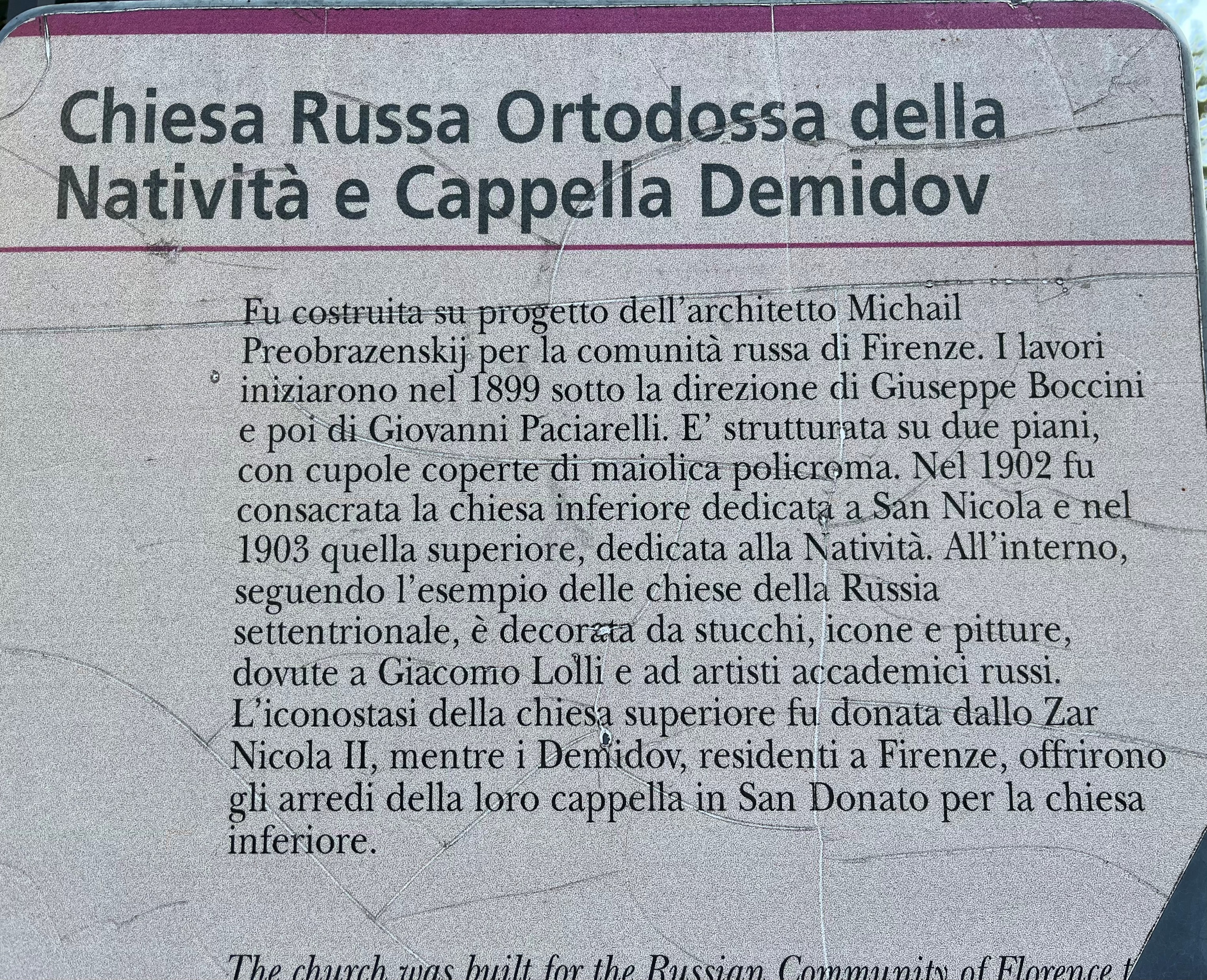 Descrizione della Chiesa a cura del Comune di Firenze
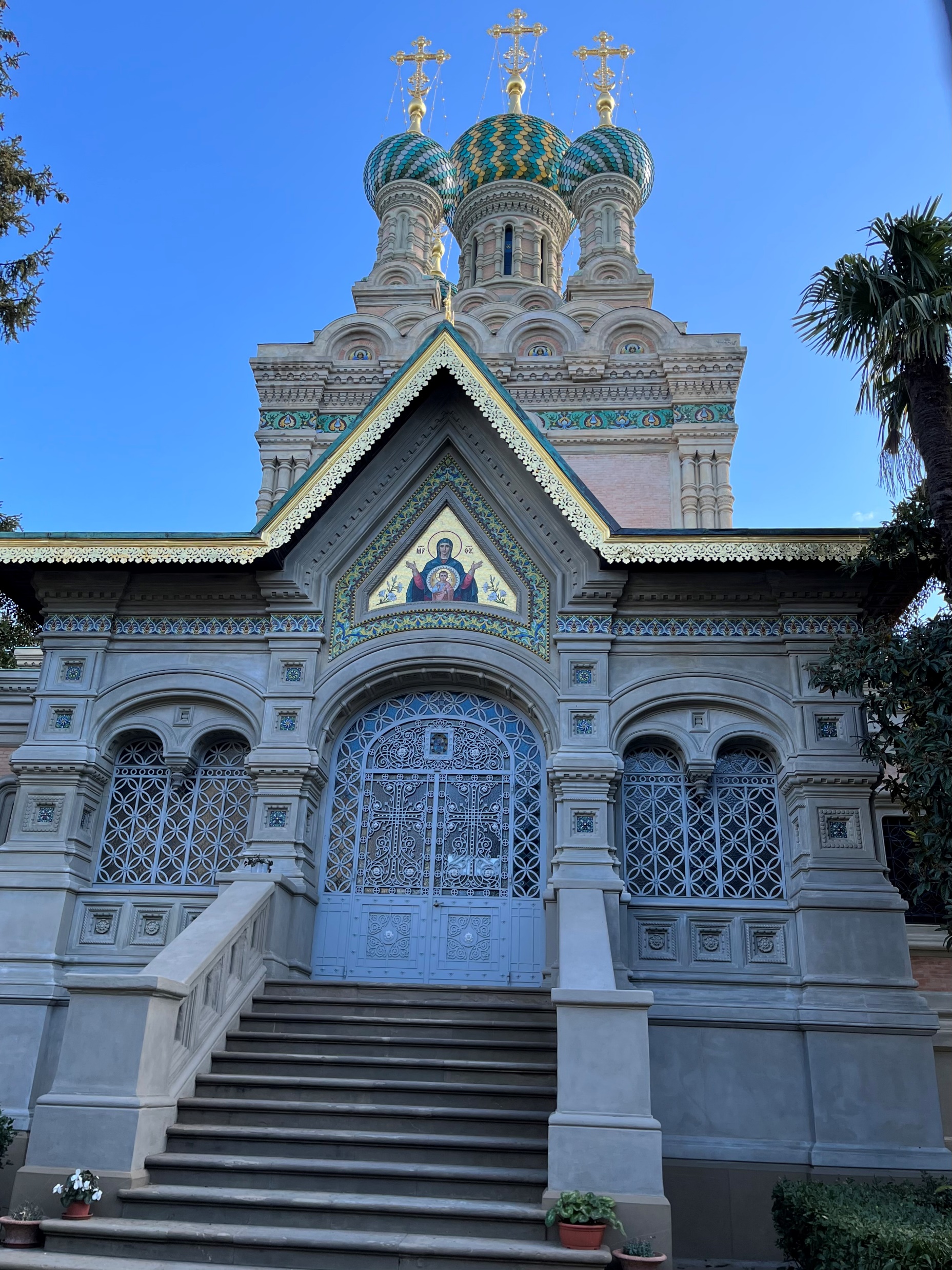 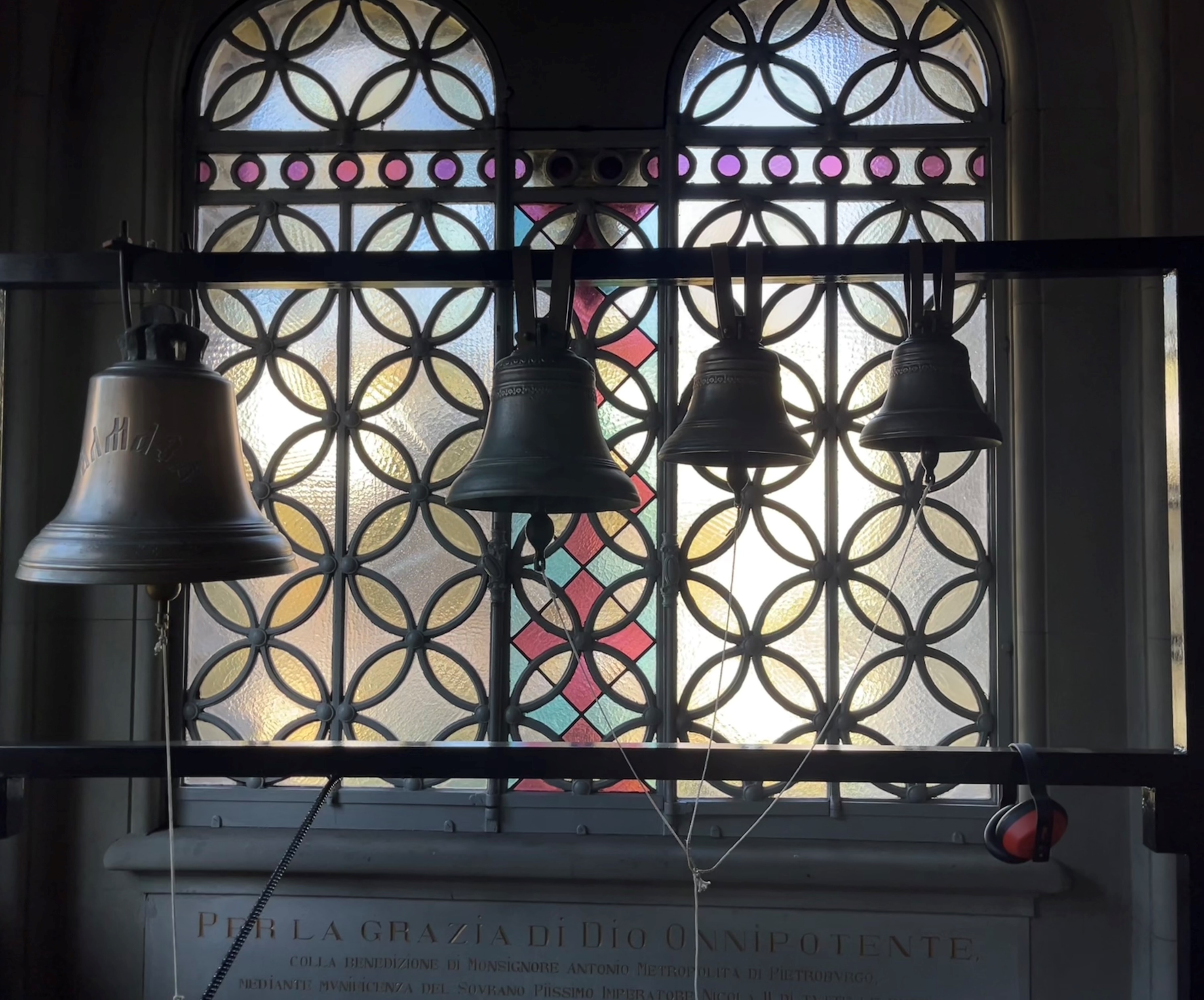 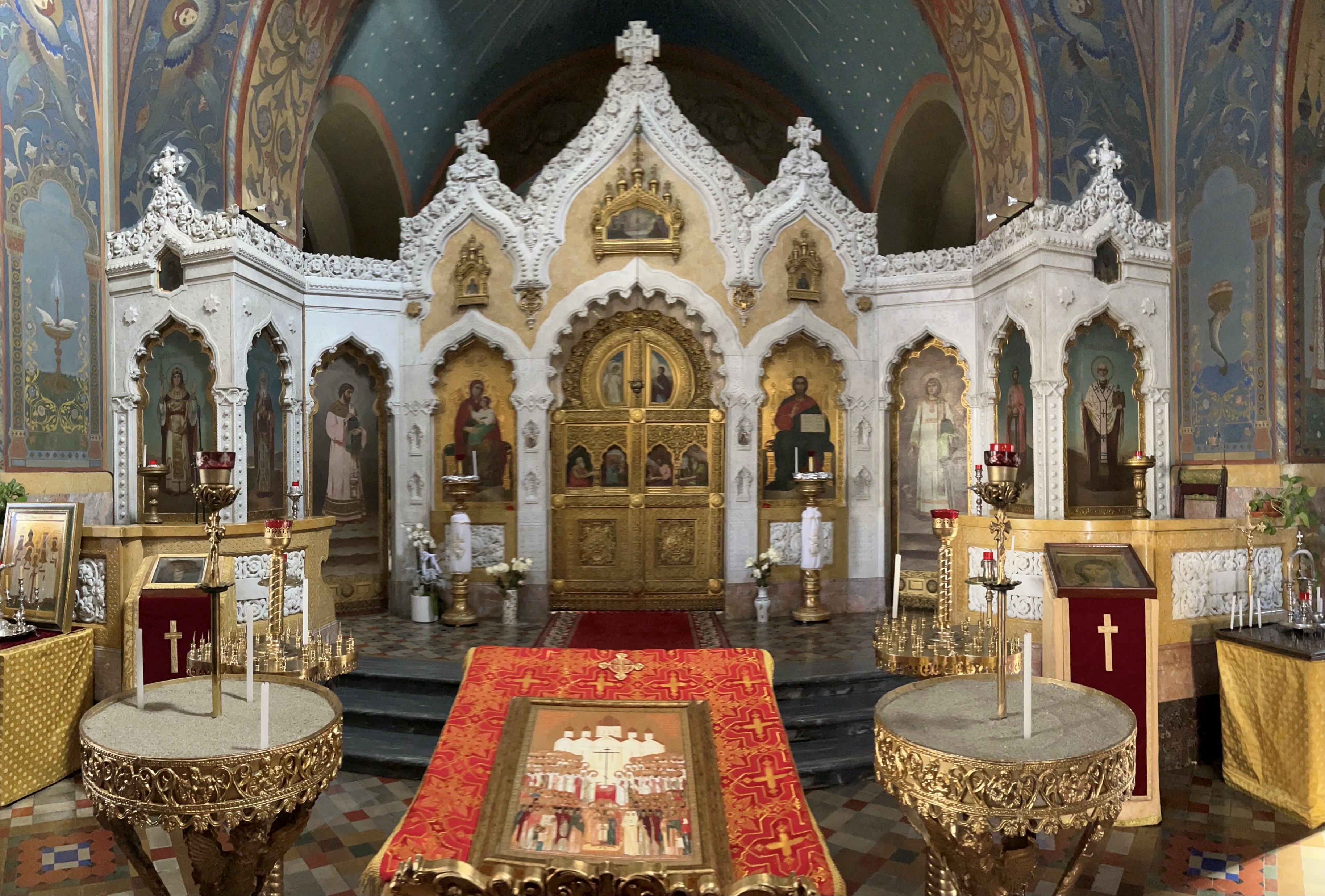 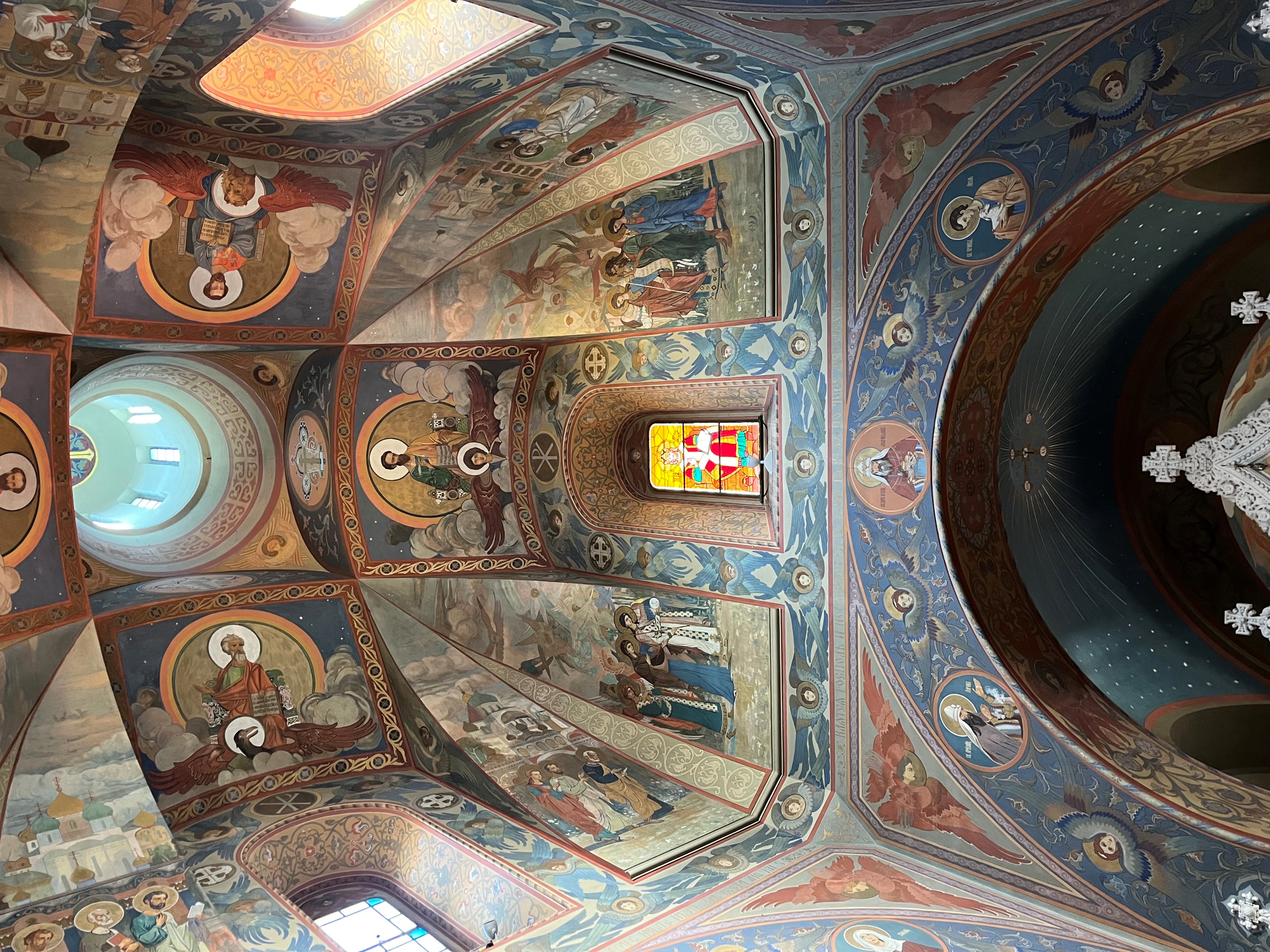 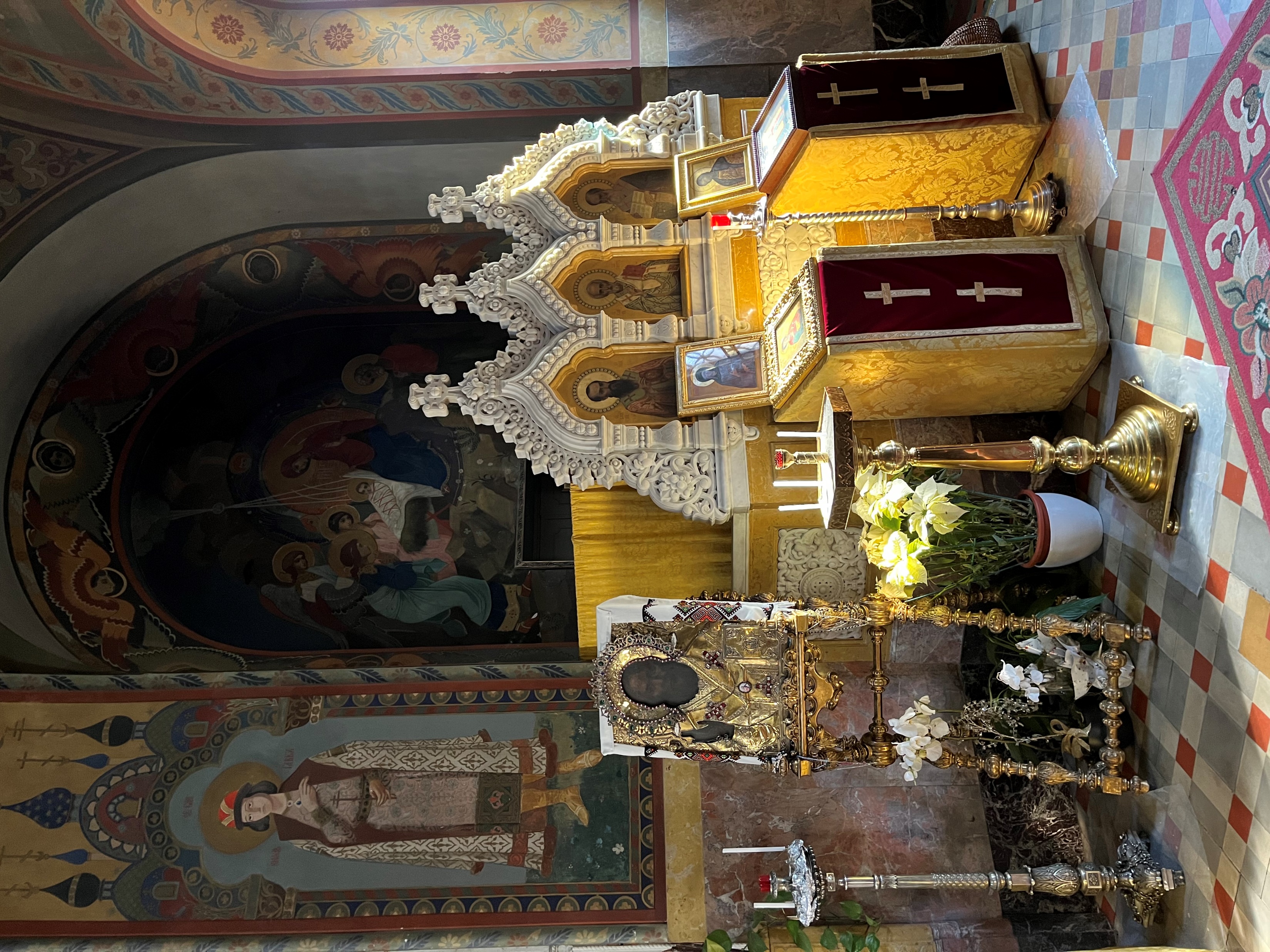 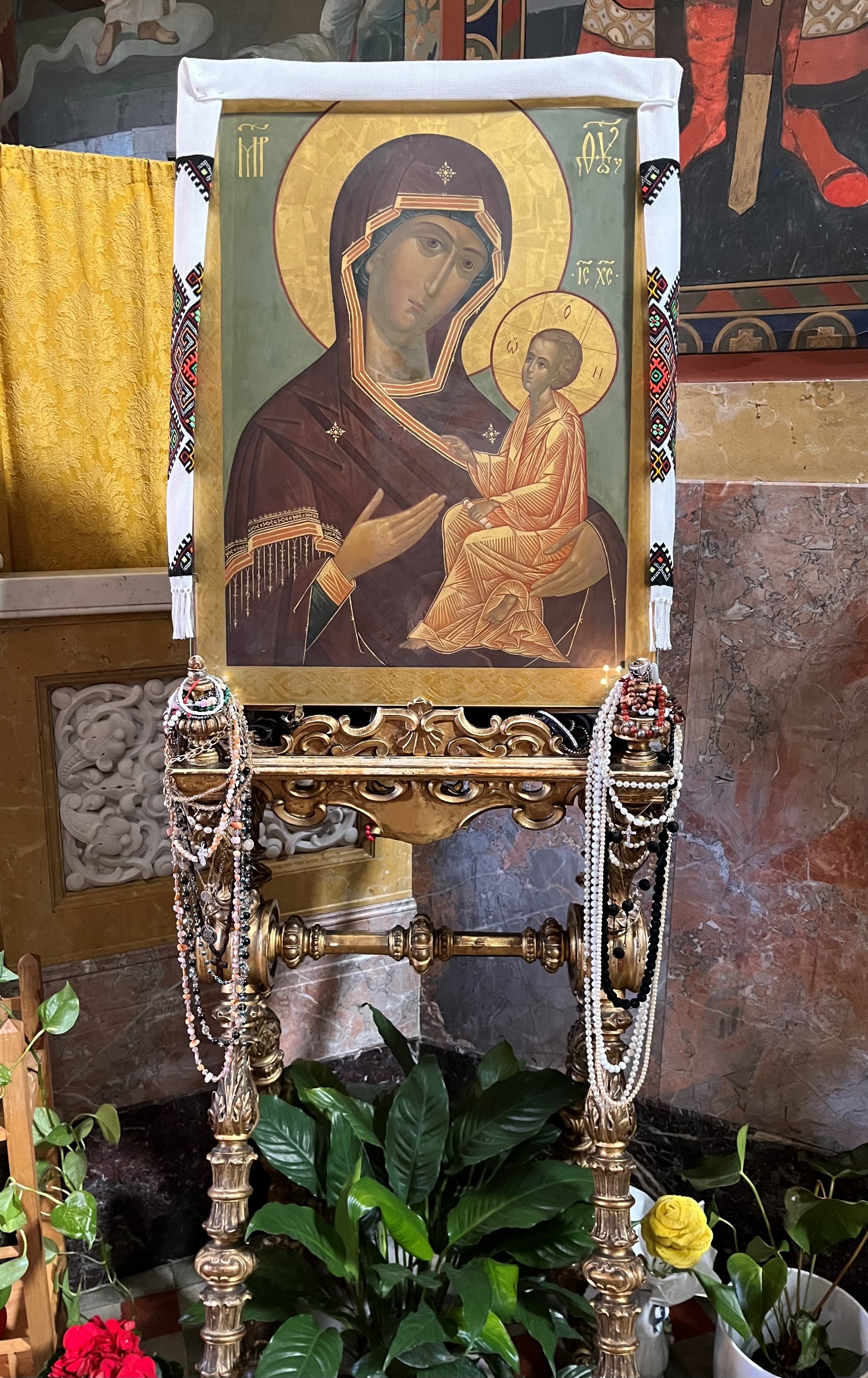 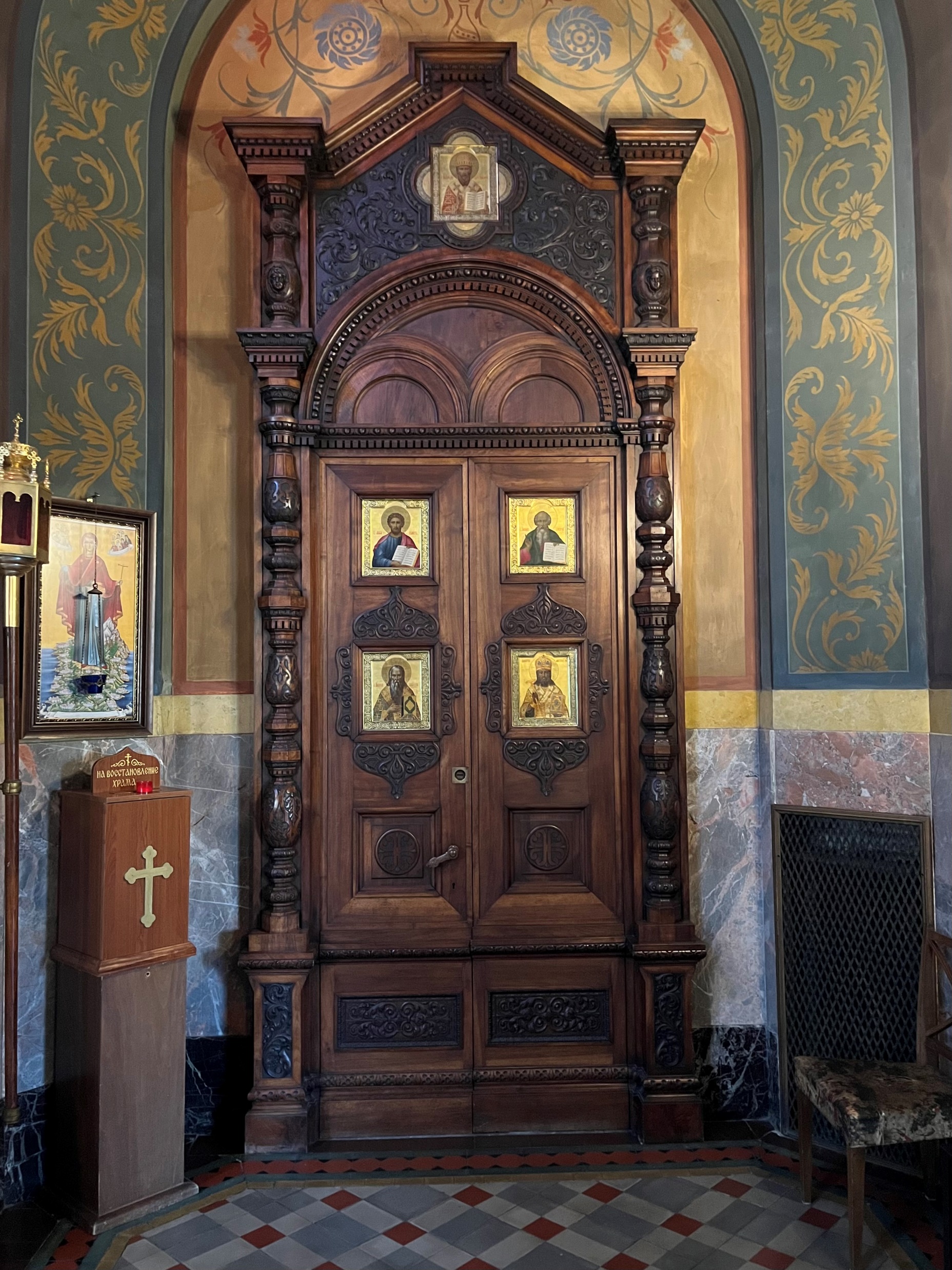 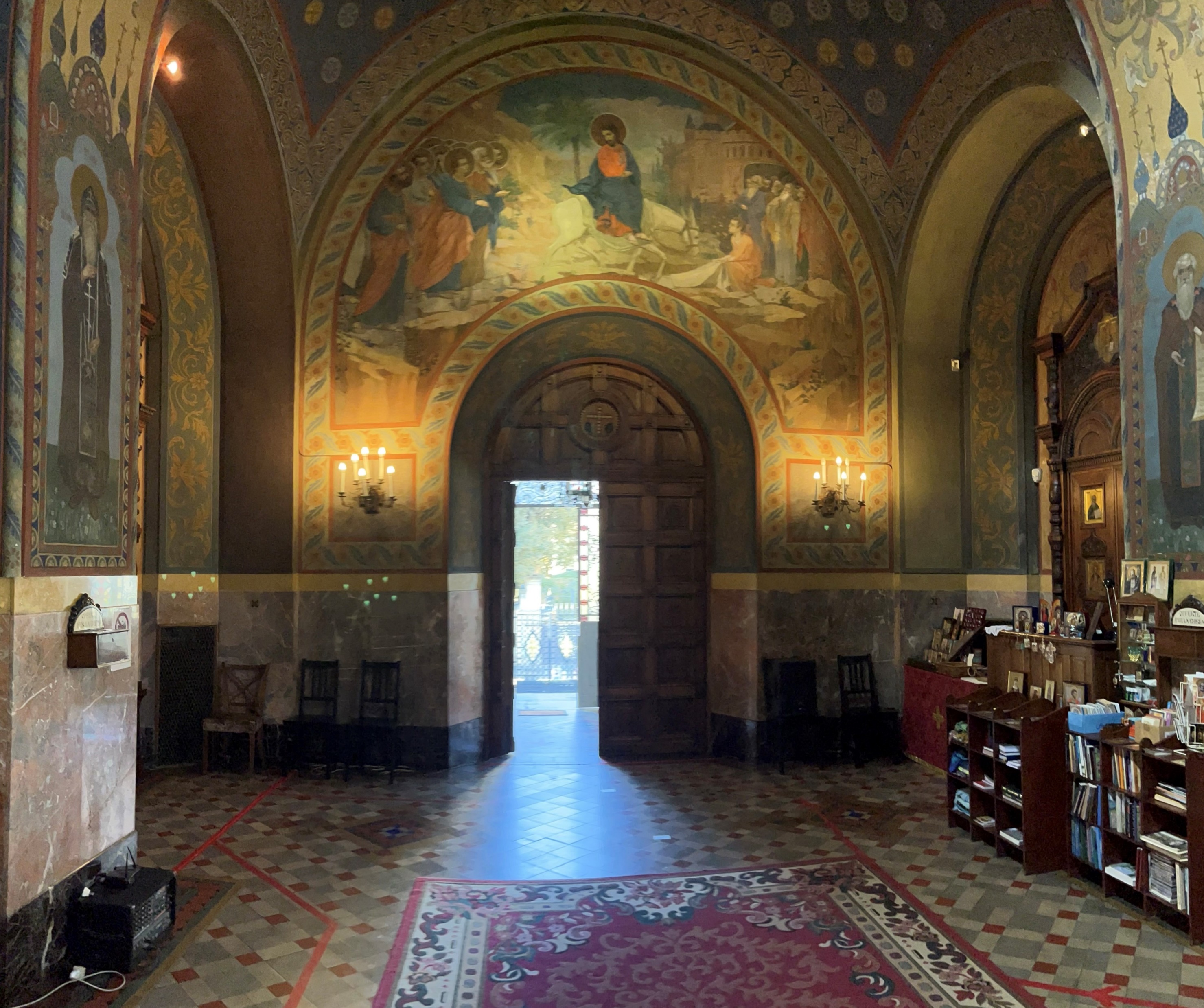 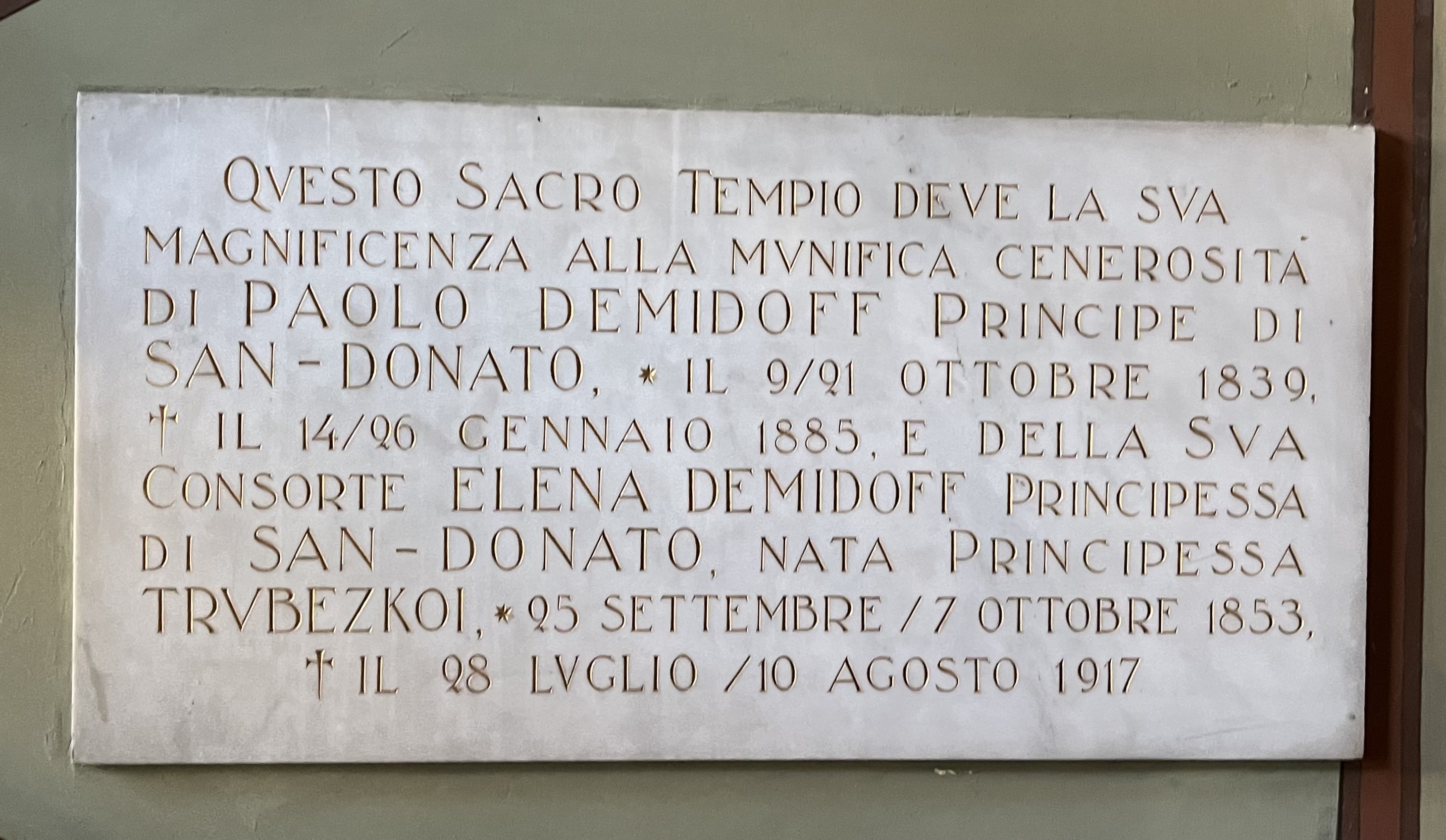 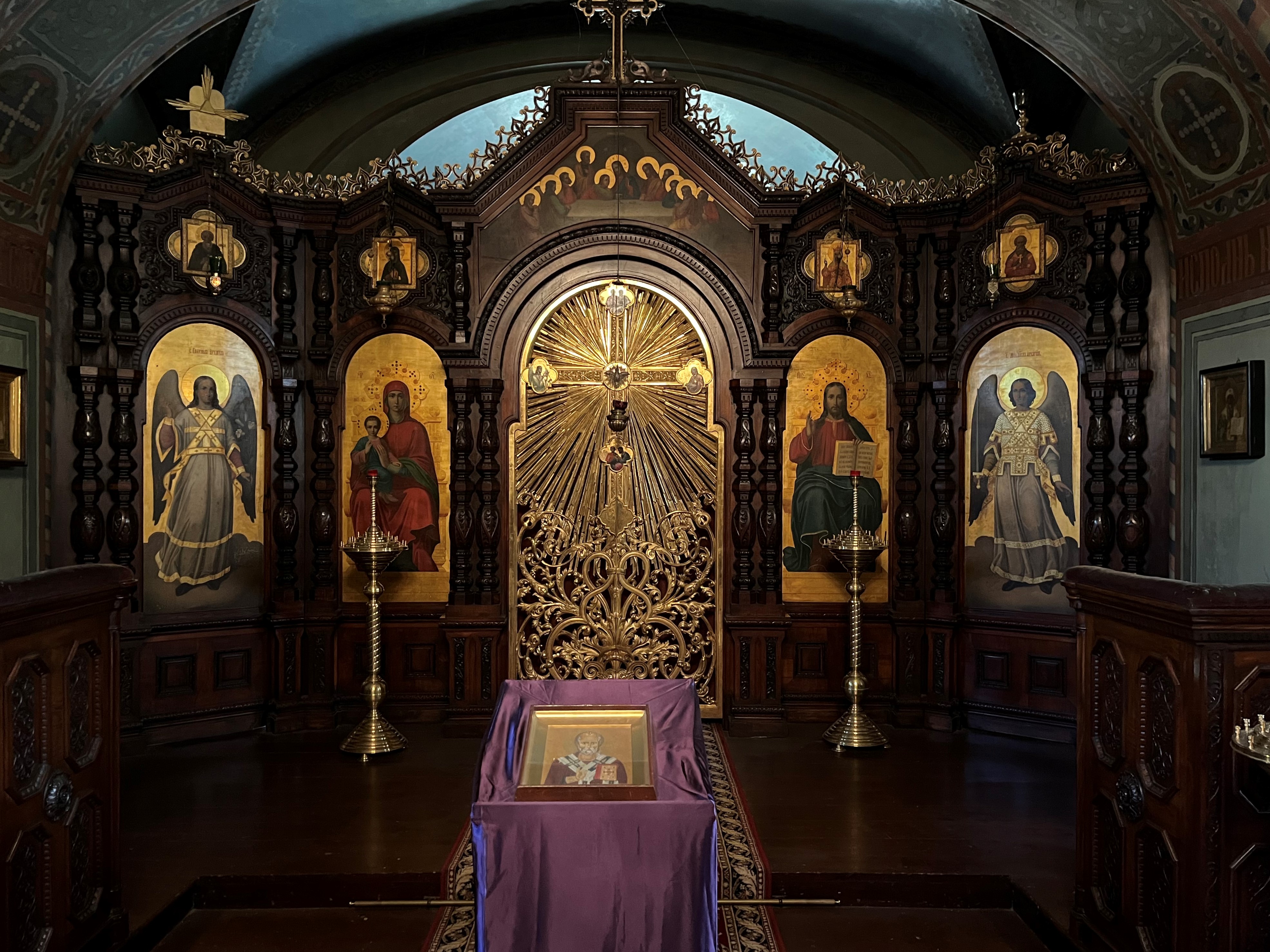 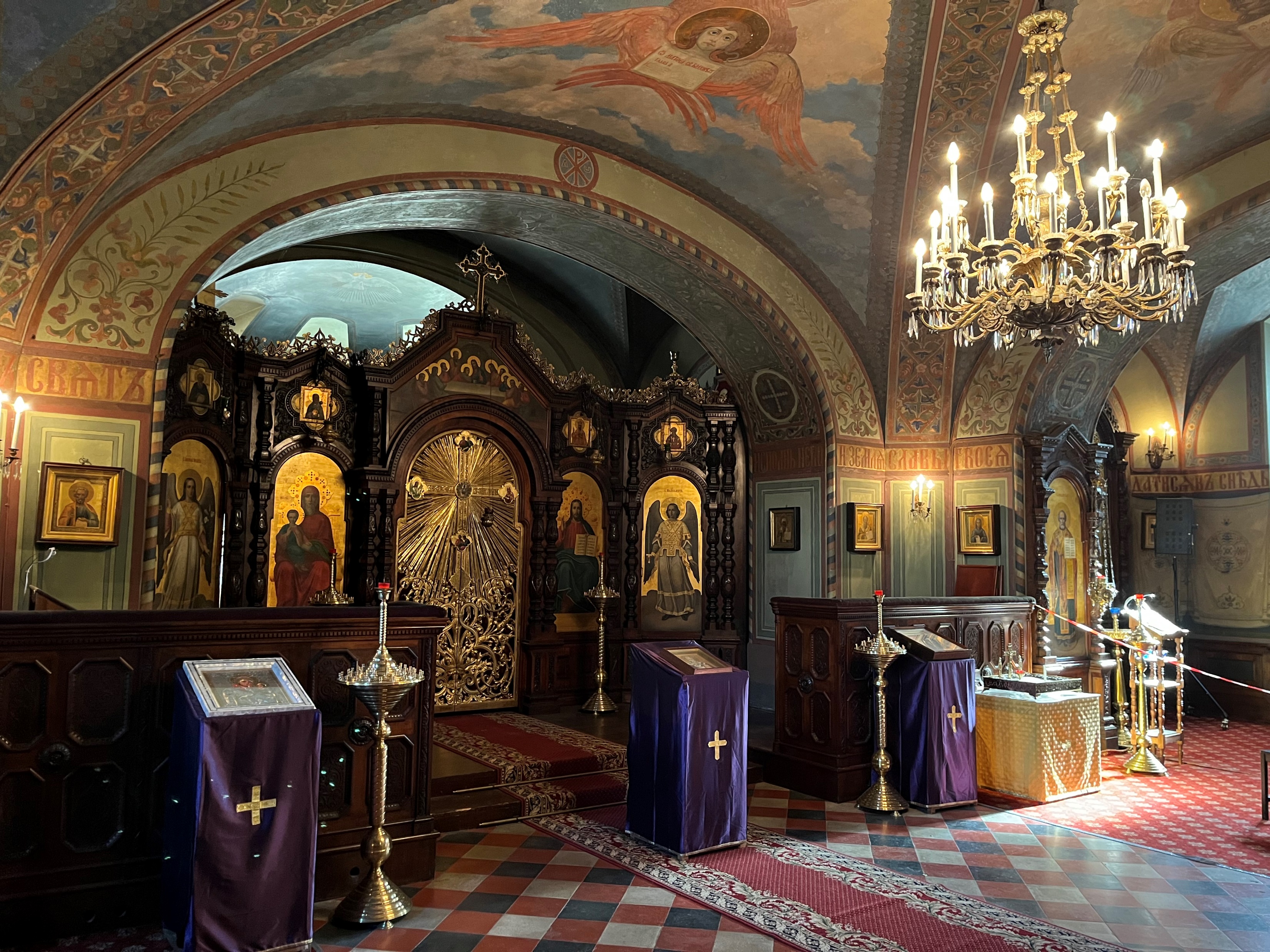 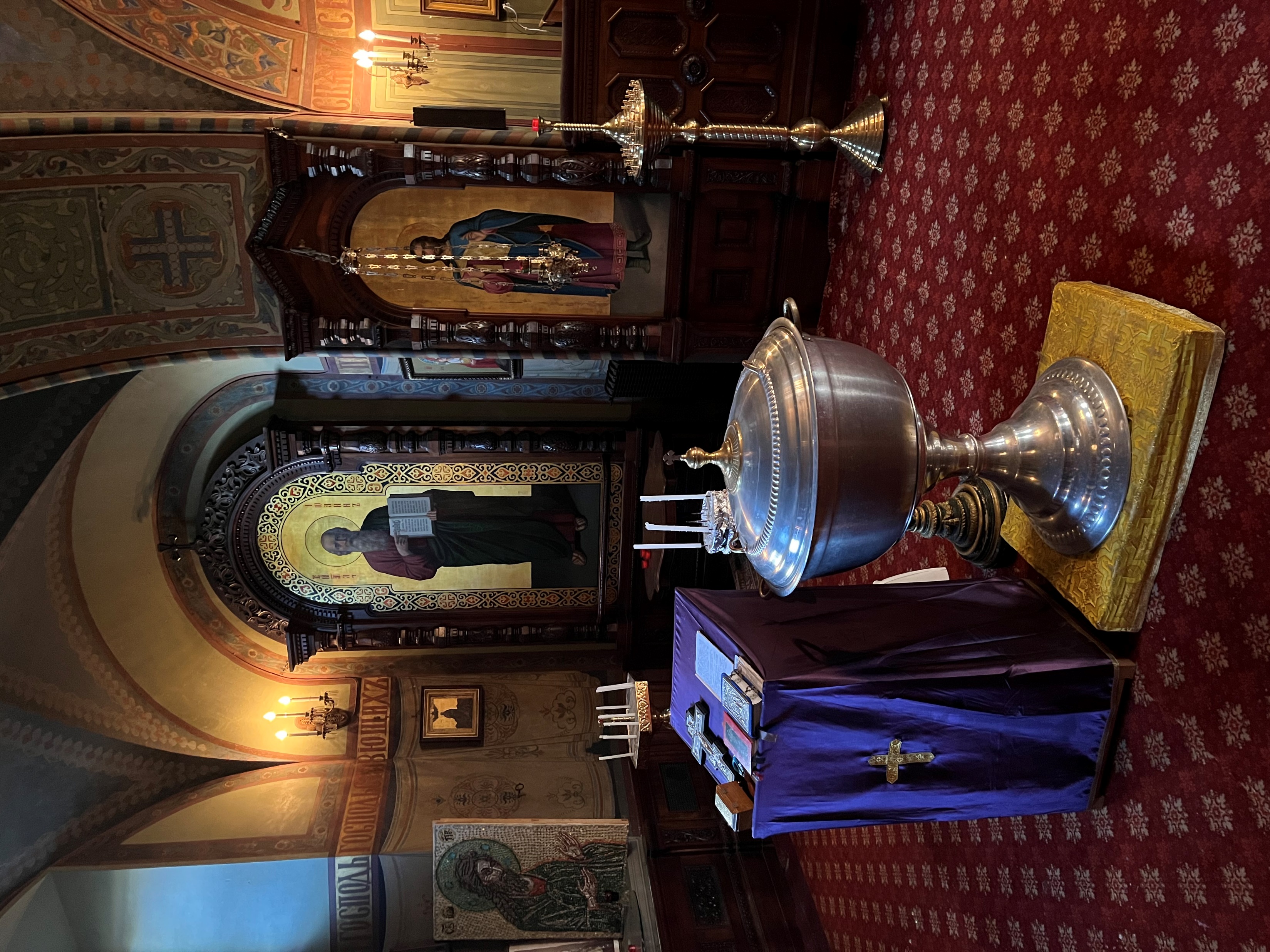 Grazie al Caricentro che ci ha fatto conoscrere questa bellisima chiesa e la sua storia ….